Financial Statements for 2022
FINAC-43
20 May 2023
EC-77/Doc 5 and EC-77/INF 5(1)
Agenda
Highlights of 2022
Details of 2022 elements
Draft Resolutions
2
5/18/2023
Highlights of 2022”A Return to the New Normal”
Highlights of 2022 – Comparing 2022 to 2021
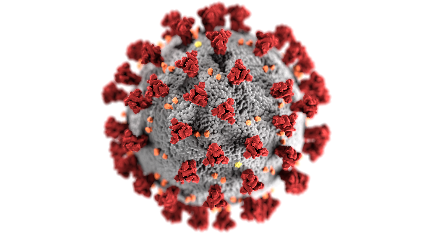 4
5/18/2023
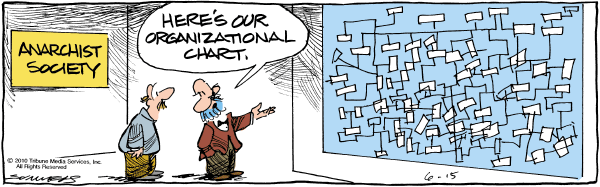 Highlights of 2022 – Comparing 2022 to 2021
5
5/18/2023
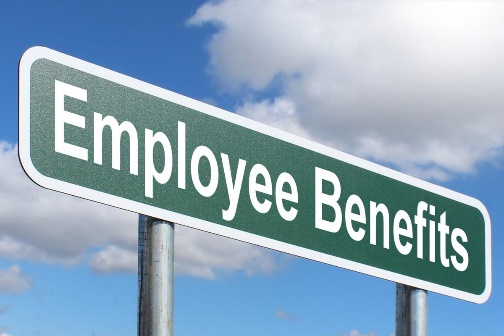 Highlights of 2022 – Comparing 2022 to 2021
6
5/18/2023
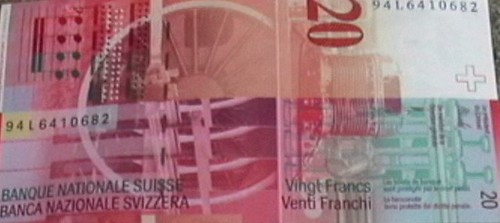 Highlights of 2022 – Comparing 2022 to 2021
7
5/18/2023
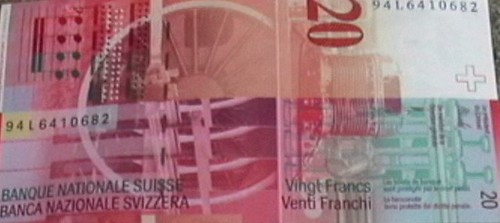 Highlights of 2022 – Comparing 2022 to 2021
8
5/18/2023
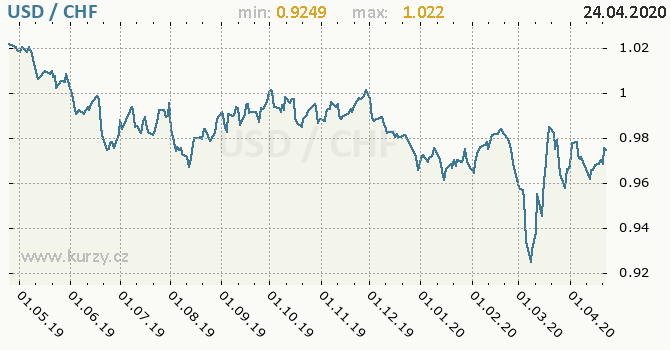 Highlights of 2022 – Comparing 2022 to 2021
9
5/18/2023
Overall Analysis of 2022
Statement of Financial Performance
Revenues
(in 000’s of CHF)
11
5/18/2023
Revenues
Consistent level of Assessed Contributions revenue due to annual split of biennial budget
Voluntary contribution revenue increased as a result of reduced COVID-19 pandemic restrictions on implementation and increased overall level of contributions for climate adaptation and mitigation.
Revenue from services decreased as the main agreement for providing services completed in 2021.
Primary change in other revenue was driven by foreign exchange losses  experienced in 2022 due to strengthening of CHF as compared to USD. Other elements remained consistent (e.g. rental of office facilities)
12
5/18/2023
Expenses
(in 000’s of CHF)
13
5/18/2023
Expenses
Salaries and employee benefits increased primarily due to:
Increase in professional staff costs totalling approximately CHF 5.5 million resulting from most of the completion of the hiring of technical staff following the Secretariat reorganization that was begun in 2020. 
Overall additional expense of CHF 1.4 million for the hiring of short-term staff to cover illnesses and to fill, in the short-term, staff positions during the recruitment of fixed term staff.
Meetings and Projects expenditure and Travel expenditure increased due to overall implementation increases resulting from the reduction of COVID-19 pandemic related restrictions. Under the General Fund, constituent body and related meetings began again from mid-2022 with more face-to-face sessions.
14
5/18/2023
Overall Analysis of 2022
Statement of Financial Position
Assets
(in 000’s of CHF)
16
5/18/2023
Assets
Cash and Investments increased due to increased in voluntary contribution activity, primarily related to deferred revenue on cash received
Assessed contributions increased primarily due to the continued non-payment of some Members. Seeing good payment activity in the first half of 2023 leading up to Congress and related elections
Voluntary contributions receivable increased due to overall higher levels of contributions to WMO supporting Early Warnings and other areas such as capacity development and climate adaptation and mitigation
17
5/18/2023
Add a footer
Liabilities
(in 000’s of CHF)
18
5/18/2023
Liabilities
Employee Benefit Liabilities increased as a result of
Change in medical cost estimation assumption from premium based to claim based
Change in certain financial assumptions, primarily higher discount rate due to global interest rate increases
Contributions received in advance (assessed contributions) decreased significantly in 2022; however, those traditional advance payments were received in Q1 2023, so no real financial impact
Deferred revenue increased significantly due to increased level of new contributions, many of which are multi-year in nature
19
5/18/2023
Overall Net Assets By Fund
(in 000’s of CHF)
Overall WMO and General Fund Group went into a net negative asset position in 2022 resulting from the increase in the net actuarial loss on employee benefit liabilities.
Voluntary contribution fund groups’ net asset positions remained generally consistent with a small decrease resulting from the net deficit experienced during 2022.
20
5/18/2023
Add a footer
Draft Executive Council Resolution
Noting the unqualified audit opinion of the External Auditor on the Financial Statements,
Noting also that the Secretary-General has taken action to implement the external auditor recommendations that were open during 2022 and that additional external audit recommendations were identified during 2022,
Approves the audited financial statements for the World Meteorological Organization for the year 2022 (see document EC-77/INF. 5(1));
Requests the Secretary-General to:
Transmit the financial statements together with his report and the report of the External Auditor thereon to all Members of the World Meteorological Organization;
Continue to report progress on the implementation of the management action plan related to External Auditor recommendations to the Audit and Oversight Committee and the Executive Council; and
21
5/18/2023
FINAC Recommendation
Recommendation 8:

“That the Executive Council adopts draft Resolution 5/1 (EC-77) – Financial Statements of the World Meteorological Organization for the year 2022”
22
5/18/2023